Instrucciones: 

Titulo “Árbol de problemas”.
Imagen de un árbol, este debe tener raíces, tronco y hojas. 
Definir algún diseño agradable para la presentación.
3
2
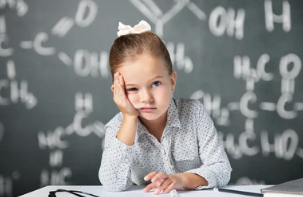 1
¿Dónde está el ánimo?
Instrucciones: 

Título “¿Qué es el árbol de problemas?”.
Se debe hacer una búsqueda de información referente a  que es  el árbol de problemas.
Texto “Efectos”.
Texto “causas”.
Texto “Problema principal”.
Imagen alusiva a un árbol con raíces, tronco y hojas.
1
Pocas ganas de querer estudiar.
2
la razón más frecuente por la que los niños no quieren estudiar, es no sentirse motivados para aprender, por tanto no van a esforzarse en hacerlo. Y ese suele ser el problema. Los pequeños ven el estudio como algo que es aburrido.
Bajo rendimiento académico
6
3
5
Imagen
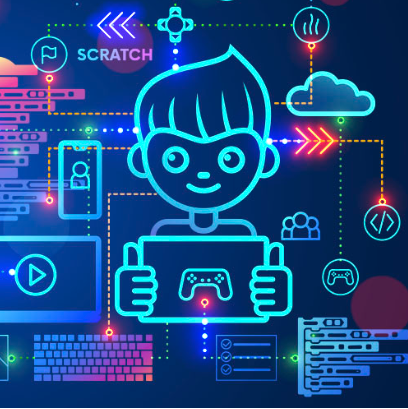 Estrategias poco innovadoras y llamativas que desmotivan a los estudiantes
No entienden las temáticas
No hay didáctica o lúdica
Distracciones
Baja autoestima
Bullying
4
Instrucciones: 

Título “¿Cómo construir un árbol problema? ”.
Buscar en internet los pasos que se debe tener en cuentan al momento de desarrollar un árbol problema”.
Imagen alusiva a un joven pensando.
1
¿Qué los desmotiva?
2
3
La baja motivación por el estudio es un problema común en muchos estudiantes y puede tener varias causas subyacentes (poco interés, poca confianza, objetivos difusos, estrés, ansiedad, problemas personales). Al implementar estrategias efectivas para abordar estas causas subyacentes, los educadores y padres pueden ayudar a los estudiantes a recuperar la motivación y el interés por el aprendizaje.
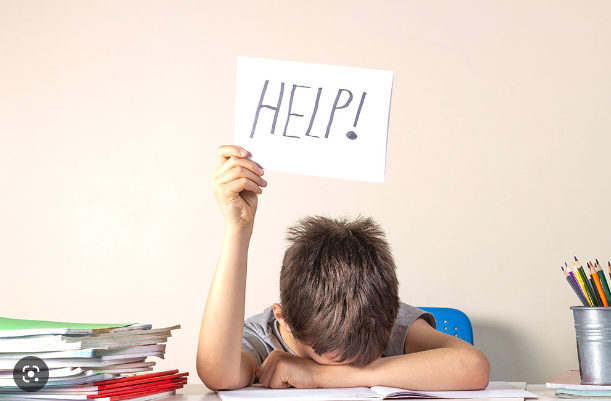 Imagen
Instrucciones: 

Titulo “Ejemplo de árbol problema”.
Texto correspondiente a los efectos del problema que se presente en la IE.
Texto correspondiente a las causas que se presente en la IE.
Texto correspondiente al problema que se presente en la IE.
Imagen alusiva a un árbol con raíces, tronco y hojas.
1
Estrategias poco innovadoras y llamativas que desmotivan a los estudiantes
2
La poca motivación por el estudio puede tener una serie de efectos negativos en los estudiantes, incluyendo problemas académicos, emocionales, sociales y de comportamiento. Para abordar estos efectos, es importante que los educadores y padres trabajen juntos para fomentar un ambiente de aprendizaje motivador y apoyar a los estudiantes en su camino hacia el éxito.
5
Poco interés, Poca confianza, Objetivos difusos, Estrés, Ansiedad, Problemas personales.
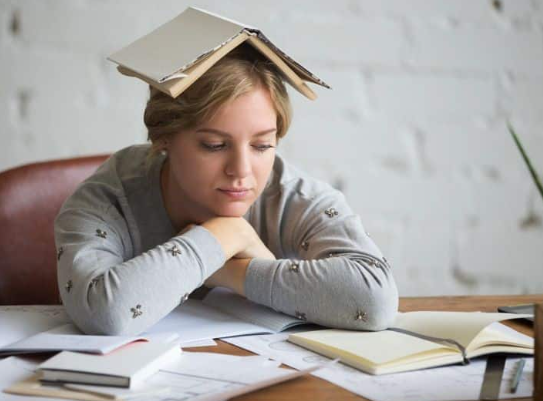 Bajo rendimiento académico, Poca confianza en sus habilidades, Problemas de comportamiento, Bajas oportunidades, Bajas habilidades sociales, Problemas emocionales, Dificultades para la vida futura.
4
3
Instrucciones: 

Imagen animada de aplausos. 
Texto de felicitación y agradecimiento.
2
Los estudiantes son más propensos a estar motivados cuando se sienten valorados, respetados y apoyados en su camino hacia el éxito académico. Es importante crear ambientes de aprendizaje positivos que estimulen y agraden a nuestros estudiantes. Sabemos que es una problemática muy común en nuestras instituciones, y por tanto invitamos a que trabajemos juntos para alcanzar soluciones y estrategias que favorezcan los procesos de enseñanza y aprendizaje de los niños, niñas y adolescentes.
1
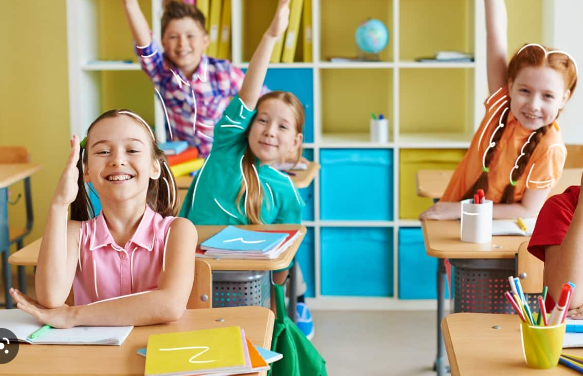